Installation and Commissioning Plans for the jFEX
22/11/2018
L1Calo General Meeting - jFex/Topo status & plans
1
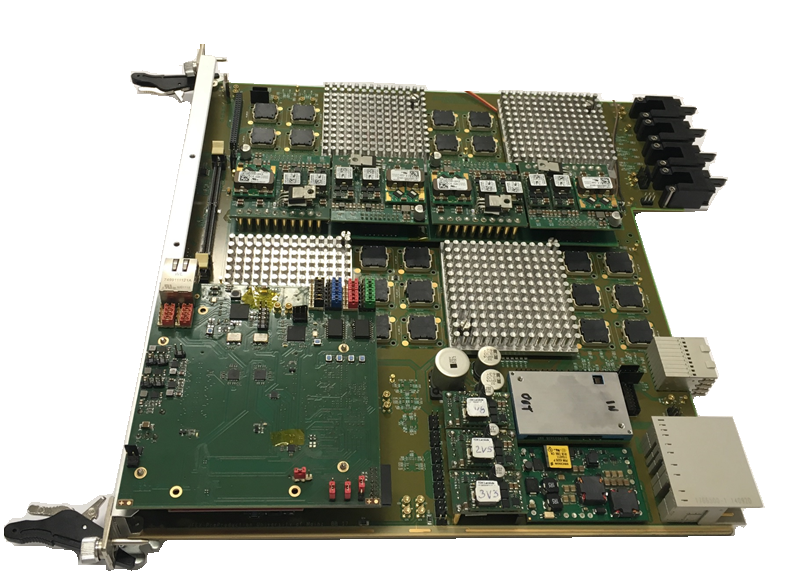 jFEX Final Prototype
jFEX Status
Pre-Production module 
Ordered full set of production PCBs (10 pieces),
because of no significant cost impact
Delay at PCB manufacturer, because of long
lead time of PCB material 
PCBs were delivered at assembly company last week
Expect to have the board in Mainz mid December
Tests of Pre-Production board will be only verification 
No design changes from Final Prototype
All components for final production in hands
Firmware
Ongoing integration of infrastructure firmware (MGTs, board control, IOs and etc.) and algorithms
22/11/2018
L1Calo General Meeting - jFex/Topo status & plans
2
Hardware Availability (Plan)
jFEX First Prototype – Currently at CERN (STF)
Equipped with one UltraScale FPGA
jFEX Final Prototype – Currently at CERN (STF)
Equipped with four UltraScale+ FPGAs
jFEX Pre-Production Module – Available from mid December 2018 onwards
Pre-Production module will be used as spare
jFEX Production Modules – Available from May 2019 onwards
9 (+ 1) modules
6 to be installed
3 (+ 1) spares
22/11/2018
L1Calo General Meeting - jFex/Topo status & plans
3
Surface Test Facility (1)
Final Prototype =  Pre-Production Module = Production Module
No hardware changes are foreseen from prototype to production module
Initial integration tests with other systems can start at anytime with Final Prototype
And with Pre-Production by November
Combined tests with TREX schedule for beginning of September (in Heidelberg)
Combined tests with ROD (Hub) to take place soon
22/11/2018
L1Calo General Meeting - jFex/Topo status & plans
4
jFEX setup on the STF
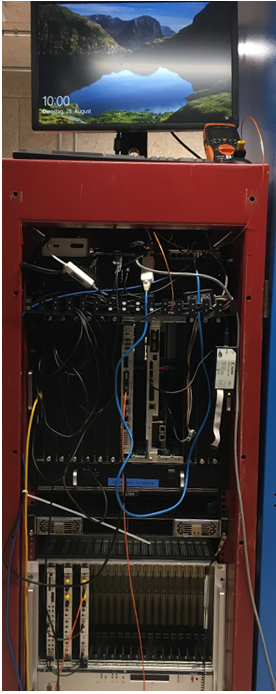 Surface Test Facility (2)
Setup ready for tests with jFEX First Prototype and FTM since July
Tests of optical links, TTC clock reception, IPBus and etc. were performed
jFEX Final Prototype was shipped to CERN with Topo Phase-1
Combined test section for jFEX and Topo software/firmware before the end of 2018
jFEX
FTM
“TTC system”
22/11/2018
L1Calo General Meeting - jFex/Topo status & plans
5
Surface Test FacilityPre-Production Module
Validation of Pre-Production module will take place at the STF
Smoke tests and basic validation of board optical/electrical links (IBERT) to be
done in Mainz
Validation of all optical/electrical inputs/outputs simultaneously
IBERT and formatted data
Power consumption
Ripple measurement
Thermal dissipation
LHC clock reception
MGTREF clock jitter measurement
Validation of the backplane high-speed links
Readout and TTC data
Latency measurement
IPMC
Firmware consolidation
Tests with integrated firmware (infrastructure and algorithms)
Latency measurement
Combined tests with other parts of the system
All tests should be performed before the PRR, which is schedule to take place in ??
22/11/2018
L1Calo General Meeting - jFex/Topo status & plans
6
Surface Test FacilityProduction Module
Initial production modules acceptance tests will take place in Mainz
Smoke tests and basic validation of board optical/electrical links (IBERT)
Finalization of production modules acceptance tests on ATCA crate with HUB/ROD and/or FTM
Same test list of the Pre-Production module
Full slice test from Latome/TREX via jFEX to Topo
As much as possible inputs
Formatted  data
With all possible infrastructure parts
Hub/ROD, FELIX, IPBus, DCS and etc.
Final evaluation on power consumption and cooling with closed shelf
Integration with “L1Calo STF partition”
22/11/2018
L1Calo General Meeting - jFex/Topo status & plans
7
USA15 Installation (1)
PC*
jFEX
Topo
TileFOX E or TileFOX F
4 fibres through the backplane
1 fibre via front panel
RTM
jFEX connections
LATOME
TREX
FOX
Hub/ROD
FELIX
Topo
Installation schedule for December 2019
Initial tests
Verification of board functioning after transport
Establishment of board communication and control
IPbus and DCS
Integration tests with HUB/ROD
Combined tests with calorimeters
To be defined?
TTC data, LHC clk, IPbus and etc.
HUB/
ROD
To be installed before jFEX
ATCA
1 fibre via front panel
FELIX
* To be used during standalone tests at the beginning of installation
Ideally, similar to what was done in STF during 2018 and 2019
22/11/2018
L1Calo General Meeting - jFex/Topo status & plans
8
USA15 Installation (2)
Starts in November 2019
Followed by 3 months re-integration & commissioning
What is the installation sequence?
Will the crate be already in USA15?
With all FOX connections done?
Or will it be transported from the STF with all boards?
When will the Hub/ROD be installed?
Will we take care of transportation and fibre connection ourselves?
Should we perform tests with the Prototype/Pre-Production module in USA15 before installation?
22/11/2018
L1Calo General Meeting - jFex/Topo status & plans
9
Commissioning
Validation of (FOX) input mapping
Integration with ATLAS partition
Online monitoring 
Combined tests with calorimeter
Timing calibrations
Pre-beam commissioning with cosmics
Commissioning with beam
Validation with bit-wise simulation
Cross-comparison with legacy system
22/11/2018
L1Calo General Meeting - jFex/Topo status & plans
10
Summary
Ongoing production of the jFEX Pre-Production module
Pre-Commissioning to take place during 2018 and 2019 at the STF
Setup ready on the STF for jFEX
Finalization of production modules acceptance tests
Installation in USA15 scheduled for November 2019
22/11/2018
L1Calo General Meeting - jFex/Topo status & plans
11
jFEX Schedule
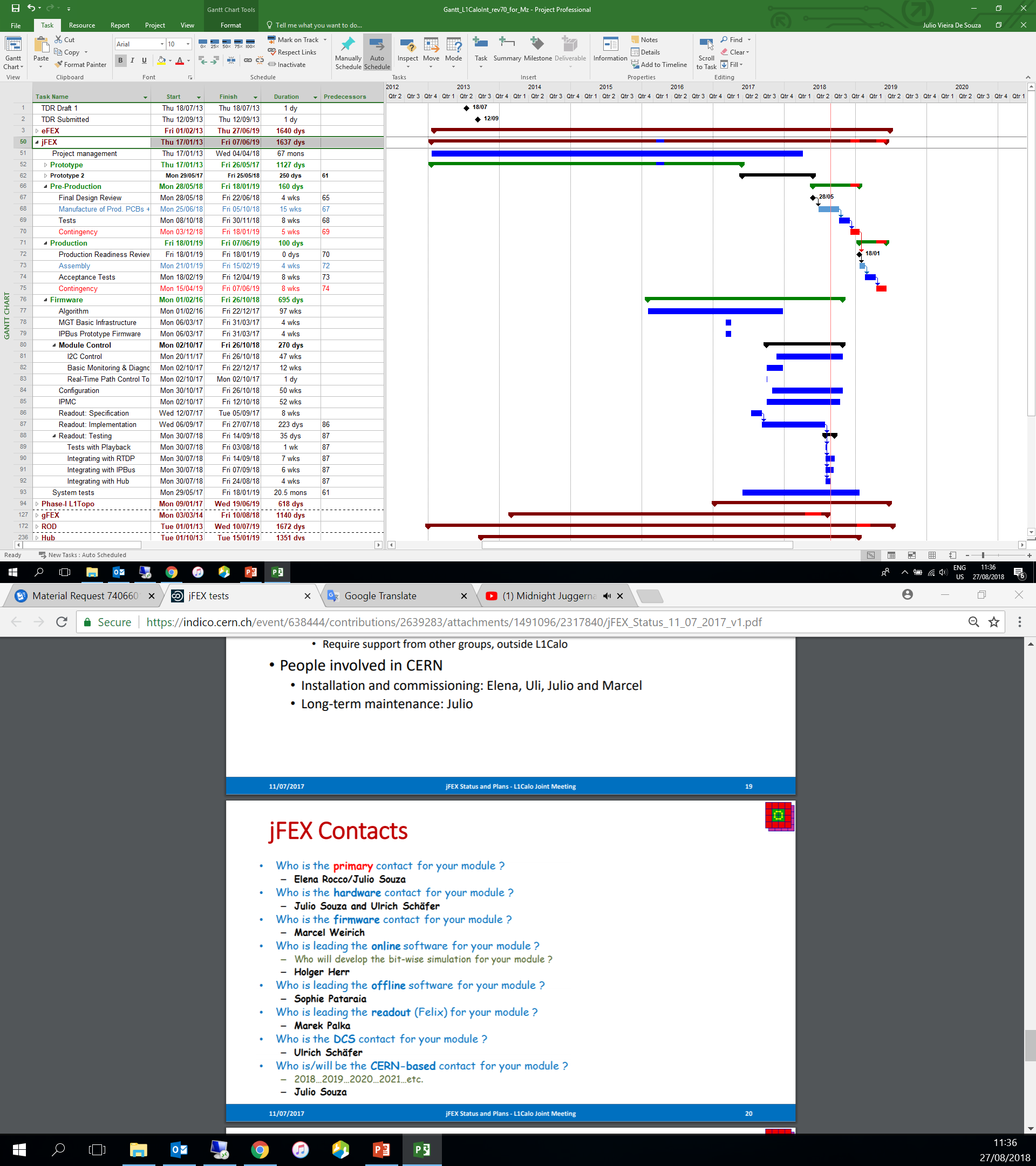 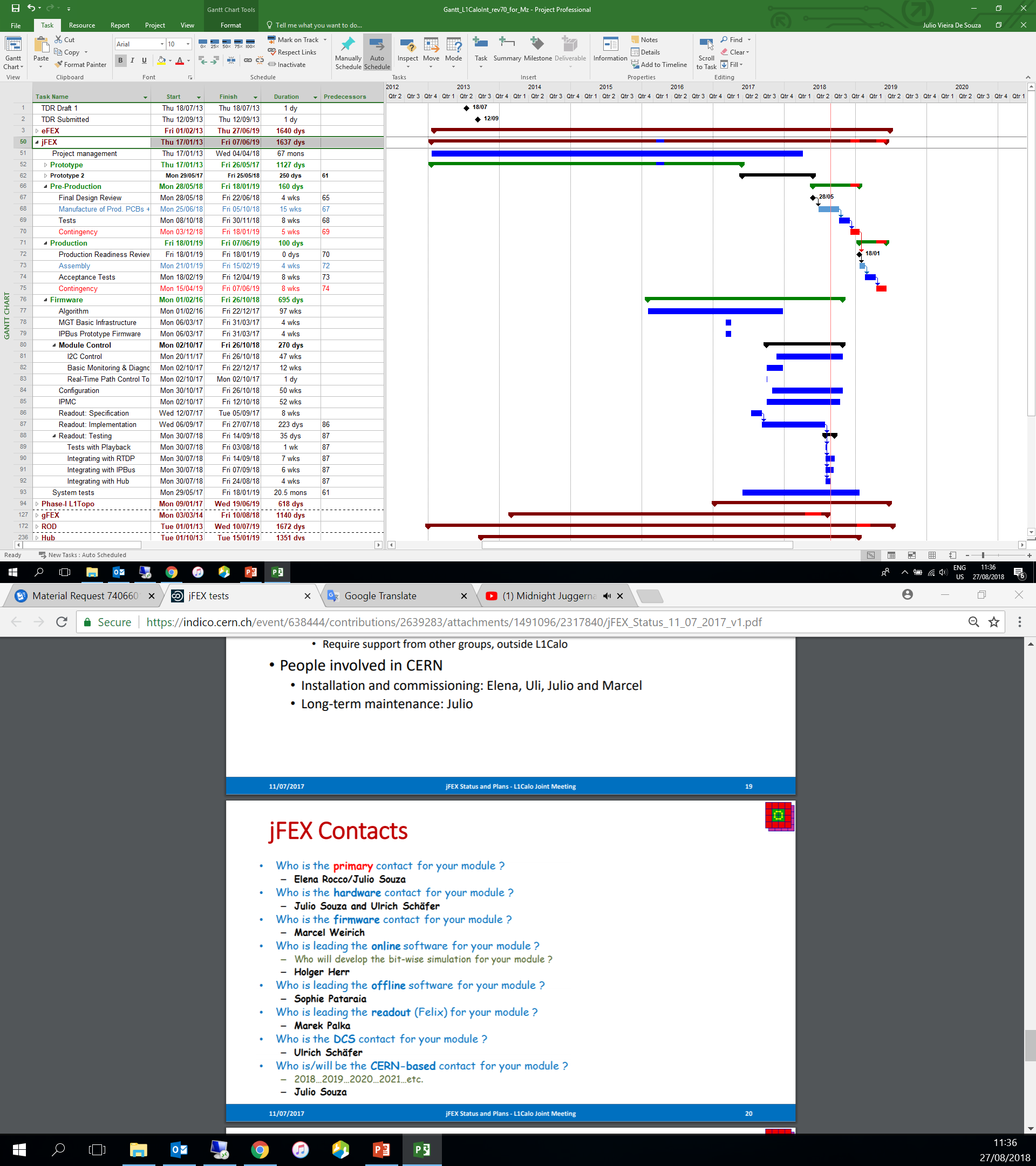 22/11/2018
L1Calo General Meeting - jFex/Topo status & plans
12